Vývojové
poruchy
motoriky
© Tom Vespa
Vývojové motorické poruchy
Jsou poruchy, které se v různé míře vyskytují u člověka  během ontogenetického vývoje, a to jak vlivem prostředí, tak genetickou determinací.
© Tom Vespa
Vývojové motorické poruchy
Snížené pohybové nadání 
(motorická debilita)
deficit motorických schopností (především koordinačních), který omezuje schopnost motorického učení na úroveň dítěte mladšího školního věku ( 6 – 9 let).
Projevuje se zejména v nejistých a nekoordinovaných jemných pohybech.
© Tom Vespa
Vývojové motorické poruchy
Motorický infantilismus
je projevem výrazné pohybové retardace, kdy dítě školního věku vykazuje pohybové vzorce jako batole, či kojenec. Dochází k ustrnutí vývoje na ranném stupni vývoje.
Výše uvedené motorické poruchy (motorická zaostalost obecně) souvisí zpravidla s mentální retardací – 98% mentálně postižených je postiženo i motoricky.
© Tom Vespa
Vývojové motorické poruchy
Druhy poruch
Nervové
 

Periferní 
– svalová atrofie (ochabnutí svalstva), lokální obrny, svalové dysbalance, křečovité pohyby, hypomobilita
 
Centrální 
	hemiplegie (jednostranné vertikální ochrnutí
	paraplegie (ochrnutí dolní části těla)
	hyperkinéza (zvýšená mimovolní pohybová činnost)
	ataxie (porucha koordinace pohybů)
© Tom Vespa
Vývojové motorické poruchy
Druhy poruch
Nervové
 
Svalová atrofie
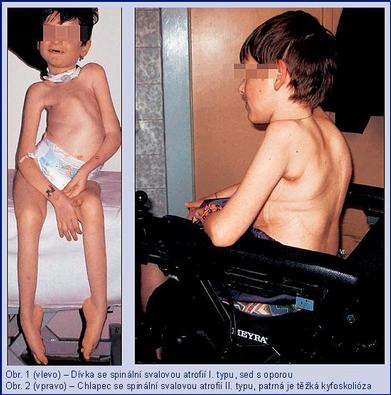 © Tom Vespa
Vývojové motorické poruchy
Druhy poruch
Nervové
 
Obrna (lícního nervu)
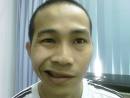 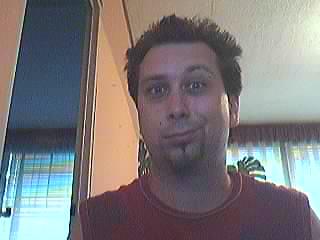 © Tom Vespa
Vývojové motorické poruchy
Druhy poruch
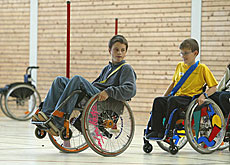 Nervové
 
Hemiplegie			paraplegie
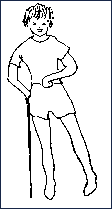 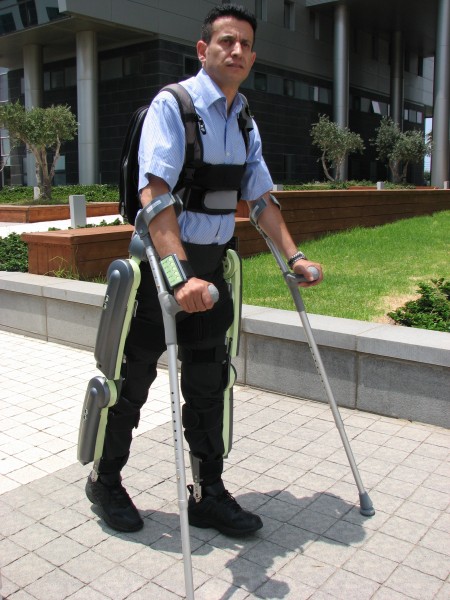 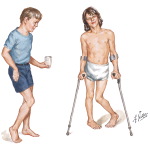 © Tom Vespa
Vývojové motorické poruchy
Druhy poruch
Nervové
 
qvadroplegie
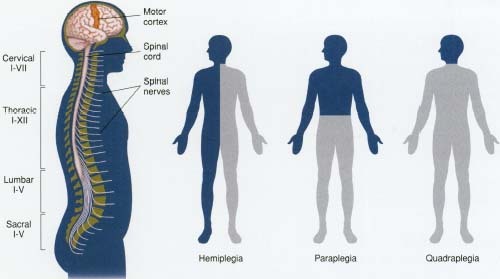 © Tom Vespa
Vývojové motorické poruchy
Druhy poruch
Somatické
 
Získané – 	skolióza, hyperlordózy, hyperkyfózy, poúrazové stavy, 		amputace, deformity


Vrozené – anomálie – menší odchylky ( kyfózy, chybějící prst,….)
                - deformity – velké odchylky (kratší, nebo nevyvinuté 				končetiny, velké skoliózy,…)
© Tom Vespa
Vývojové motorické poruchy
Druhy poruch
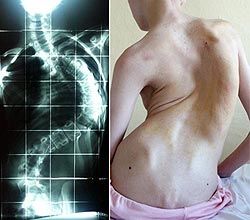 Somatické
 
Skolióza
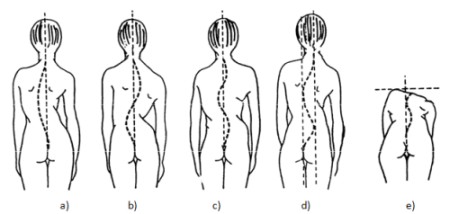 © Tom Vespa
Vývojové motorické poruchy
Druhy poruch
Somatické
 
kyfóza, lordóza
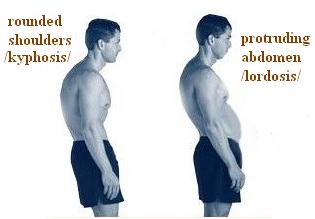 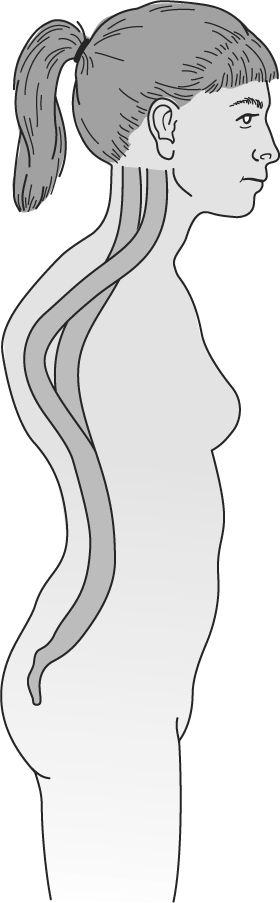 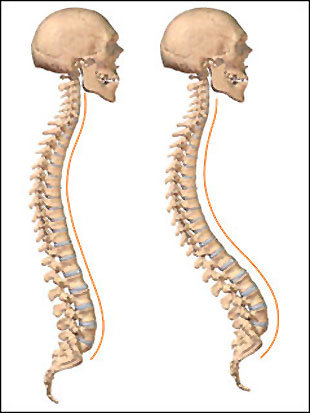 © Tom Vespa
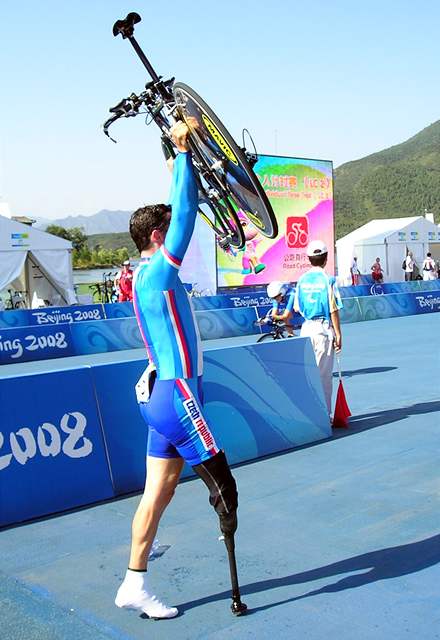 Vývojové motorické poruchy
Druhy poruch
Somatické
 
amputace
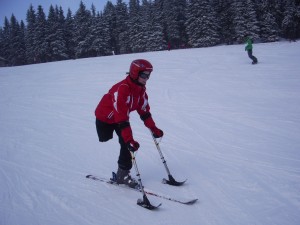 © Tom Vespa
Redukce poruch
Odstraňováním, nebo mírněním motorických poruch se zabývá lékařský obor – REHABILITACE (kinesioterapie), využívající nejrůznější formy zdravotní péče, avšak současně může plnit tuto funkci i ZDRAVOTNÍ TV ve školách.
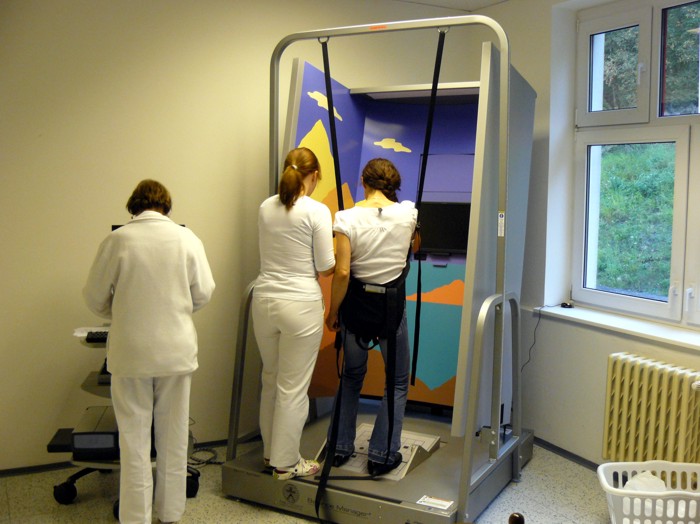 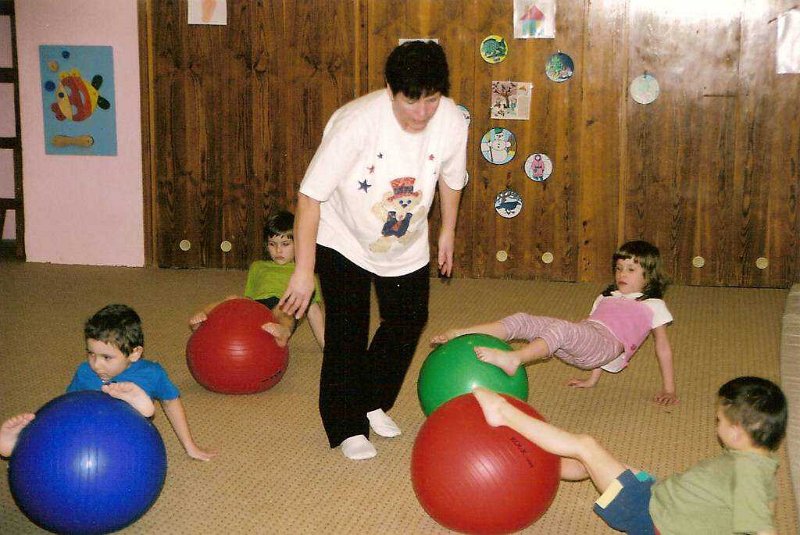 © Tom Vespa
Redukce poruch
Při rehabilitaci jde především o : 
 
Reedukaci – obnovení, navrácení hybnosti a funkce postižené části těla

Kompenzaci – nahrazení funkce prostřednictvím jiných částí těla (zapojením jiných svalů), nebo podporu pomůckami
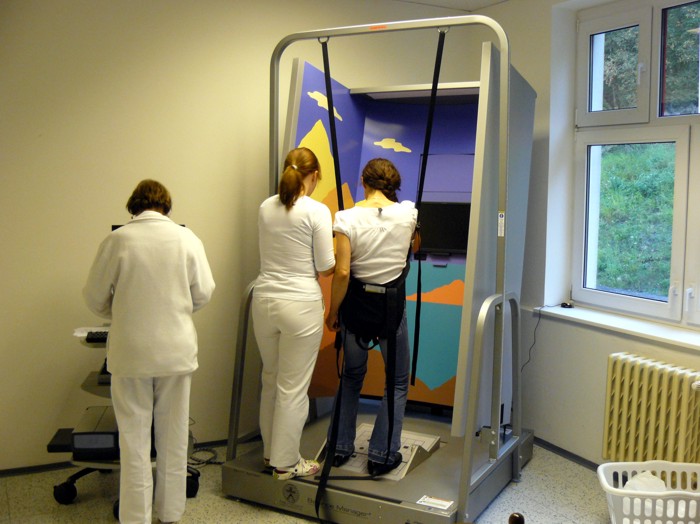 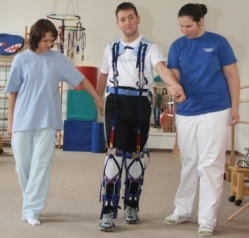 © Tom Vespa
Redukce poruch
V rámci zdravotní TV sledujeme dvě tendence péče o pohybově postižené
 
Zapojování dětí do normální TV s úlevami, nebo individuálním plánem, přináší sociologický a psychologický efekt (oboustranný – jak pro postižené dítě, tak pro zdravé děti)

Samostatné skupiny ZTV (sestavené s ohledem na formu postižení)
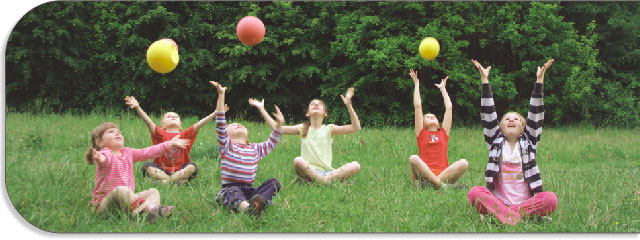 © Tom Vespa
© Tom Vespa